A股主板上市规则
A股创业板上市规则
港股主板上市规则
港股创业板上市规则
新三板挂牌规则
科创板上市规则
其他信息
一、 A股主板上市规则
一、A股主板上市规则
一、 A股主板上市规则
一、 A股主板上市规则
一、 A股主板上市规则
二、A股创业板上市规则
二、 A股创业板上市规则
二、 A股创业板上市规则
三、港股主板上市规则
三、港股主板上市规则
三、港股主板上市规则
三、港股主板上市规则
四、港股创业板上市规则
四、港股创业板上市规则
四、港股创业板上市规则
五、新三板挂牌规则
五、新三板挂牌规则
五、新三板挂牌规则
五、新三板挂牌规则
六、科创板上市规则
六、科创板上市规则
六、科创板上市规则
[Speaker Notes: （五）红筹企业：指注册地在境外、主要经营活动在境
内的企业。
（六）表决权差异安排：指发行人按照《中华人民共和
国公司法》第一百三十一条的规定，在一般规定的普通股份
之外，发行拥有特别表决权的股份。每一特别表决权的股份
拥有的表决权数量大于每一普通股份拥有的表决权数量，其
他股东权利与普通股份相同。]
六、科创板上市规则
七、其他信息-上市排队及最低盈利标准
新三板转主板最短时间：药石科技(837311)顺利过会，总计用时197天刷新新三板企业过会最快纪录。
2018年主板上市最低盈利标准：2018年主板上市的企业，2017年的营业收入最低为2.5亿人民币。 2017年的净利润最低为0.54亿。
七、其他信息-科创板服务的行业
行业：主要服务于符合国家战略、突破关键核心技术、市场认可度高的科技创新企业。重点支持新一代信息技术、高端装备、新材料、新能源节能环保以及生物医药等高新技术产业和战略性新兴产业

资料来源：证监会2019年1月31号发布的《关于在上海证券交易所设立科创板并试点注册制的实施意见》
八、2020年IPO行业分布
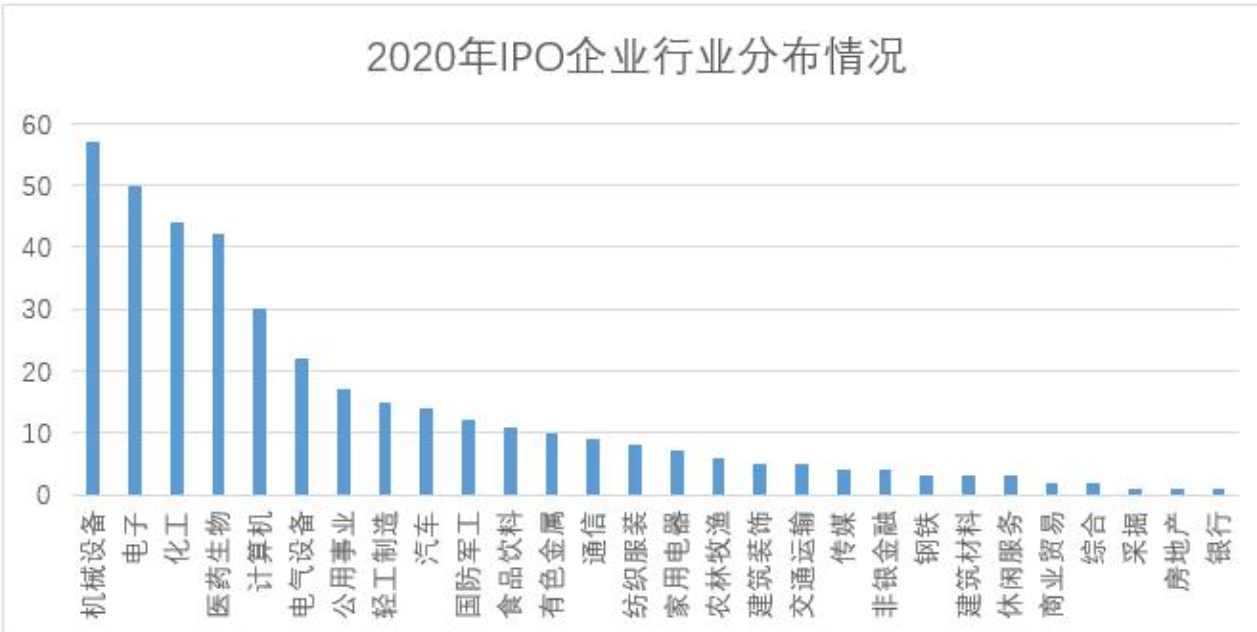 A股市场上进行IPO的企业共有395家。以申万一级行业分类为准，28个一级行业分类下均有上市公司在年内完成IPO，其中机械设备行业IPO企业数量最多，达到58家，首发募集资金总额为4552.50亿元人民币；电子行业IPO企业数量排名第二，共有50家于年内上市，总募资金额达到4612.70亿元人民币，融资规模为全行业最高。
从细分领域来看，机械设备行业中的专用机械、医药生物行业中的医疗器械、汽车行业中的汽车零部件、计算机行业中的软件开发、公用事业中的环保工程及服务、电子行业中的集成电路是比较热门的IPO领域。
八、2020年IPO上市板块分布
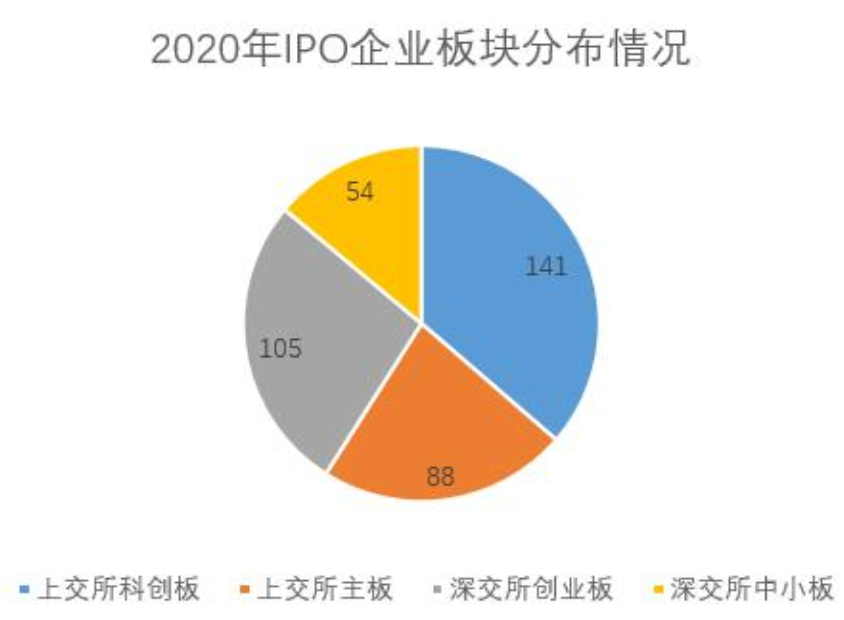 2020年科创板IPO企业数量最多，为145家；创业板紧随其后达到107家；主板与中小板上市企业数量相对较少，分别为89家、54家。科创板与创业板上市企业数量占总数的63.14％。此外，在科创板IPO的145家企业中有15家2019年年度归母净利润处于亏损状态，最大亏损额度达到-11.79亿元。此外，15家亏损上市的企业中有8家属医药生物行业，其中有4家从事生物制品、3家从事化学制剂、1家从事医疗器械
九、北交所IPO上市条件
一、市值不低于2亿元，最近两年净利润均不低于1500万元且加权平均净资产收益率平均不低于8%，或者最近一年净利润不低于2500万元且加权平均净资产收益率不低于8%；


二、市值不低于4亿元，最近两年营业收入平均不低于1亿元，且最近一年营业收入增长率不低于30%，最近一年经营活动产生的现金流量净额为正；


三、市值不低于8亿元，最近一年营业收入不低于2亿元，最近两年研发投入合计占最近两年营业收入合计比例不低于8%；

 
四、市值不低于15亿元，最近两年研发投入合计不低于5000万元。
九、北交所IPO上市条件
实行注册制 审核2个月
北交所IPO上市，其过程跟A股的IPO完全一样，规范的要求也完全相同，需要经过四个过程：

第一阶段：财务顾问阶段，中介机构会按照IPO的要求，对企业进行各种财务和法律规范。实践中，IPO整改阶段大概率会碰到的主要问题包括：收入确认不准确；进销存账实不符；料工费分摊不准确；工程行业成本计量不准确；坏账计提不充分；资金占用；资产未入账；银行卡流水异常等。这些问题都需要及早整改解决。

第二阶段：辅导阶段，企业需要在中介机构的帮助下，在当地证监局辅导备案，辅导时间在3-6个月之间。

第三阶段：保荐阶段，中介机构走访、制作底稿、准备申报材料、内核、申报反馈。第四阶段：承销阶段并上市。因此，北交所IPO的时间分为四个阶段，前期整改准备+申报材料准备+在会审核+发行上市实践来看，前期整改比较费时间，如果碰到比较大的问题，可能整年度都会作废 。